Owoce i warzywa są smaczne i zdrowe
Ananas
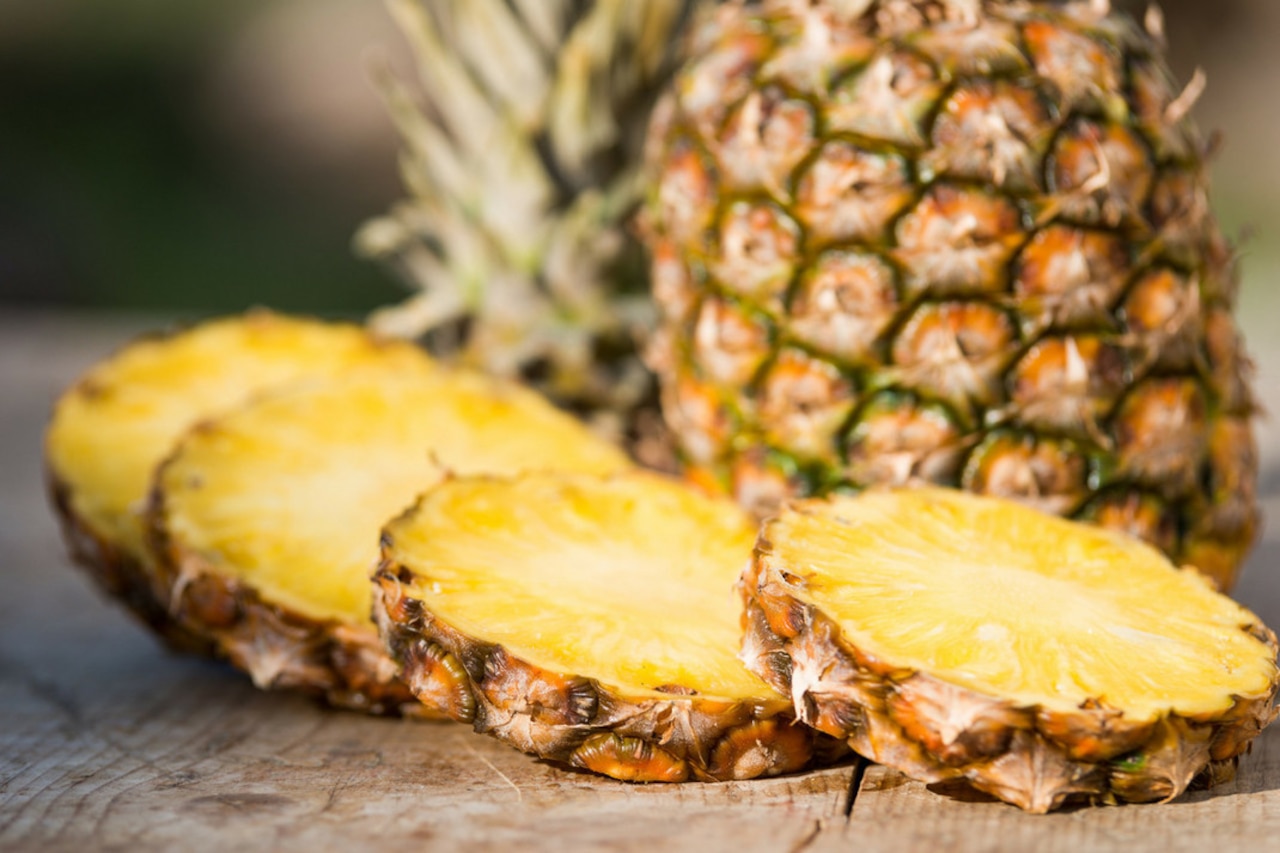 Ananas pochodzi z Ameryki Południowej. Do głównych producentów ananasów należą Hawaje, Brazylia, Meksyk i Filipiny.
Przepis na sałatkę
Składniki
-1puszka ananasów
-1puszka kukurydzy
-200g żółtego sera
-150g szynki
-2ząbki czosnku
-3łyżki majonezu
-sól i pieprz do smaku
Wykonanie
Kukurydzę odsączyć z zalewy. Ananasa odsączyć i pokroić na małe kawałki. Szynkę pokroić w paseczki. Do miski przełożyć  kukurydzę, pokrojonego ananasa, starty ser i pokrojoną szynkę wymieszać. Czosnek przecisnąć przez praskę, do majonezu dodać sól i pieprz i wymieszać. Tak doprawiony majonez dodać do miski z kukurydzą, szynką, ananasem i serem. Wszystko razem wymieszać. Ew. doprawić solą i pieprzem 
Smacznego
Wartości odżywcze ananasa
Białko-0,29g
Tłuszcz-0g
Węglowodany-7,3g
Błonnik-1,2g
Sód
Potas
Witamina A, D, B12, B6
Wapń
Żelazo
Kwas askrobinowy
Owoce i warzywa dają dużo energii są okazem zdrowia więc jedz i nie bój się że przytyjesz.
Kacper Wszędybył 7b